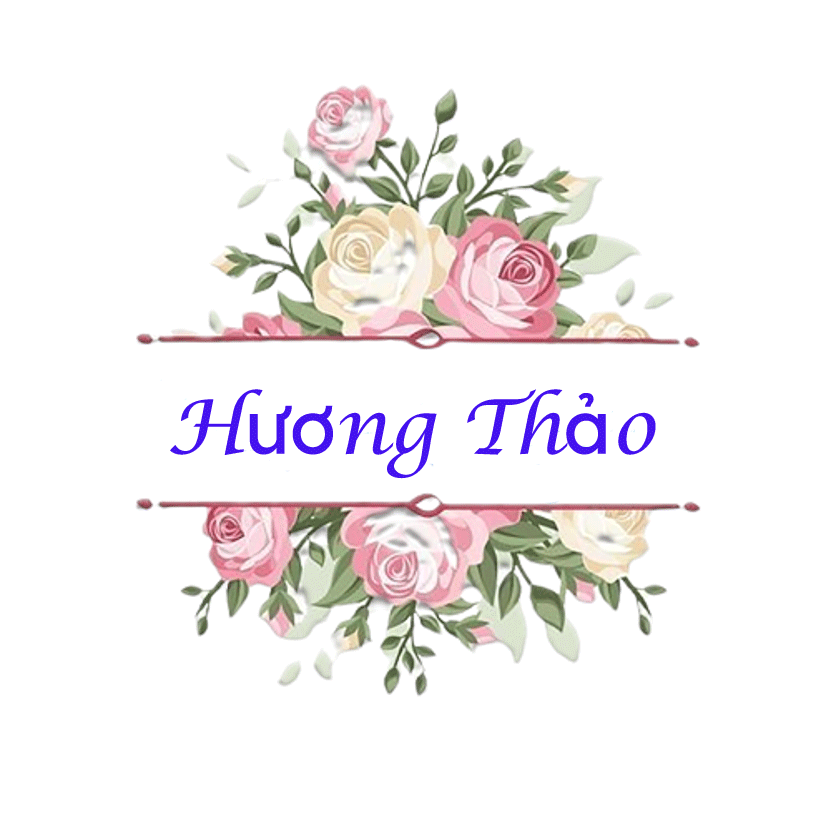 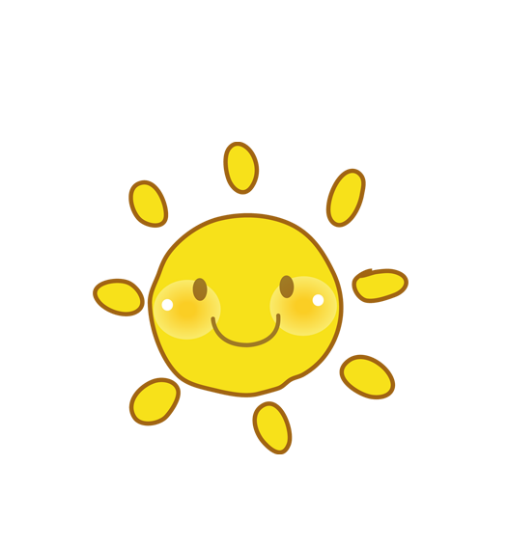 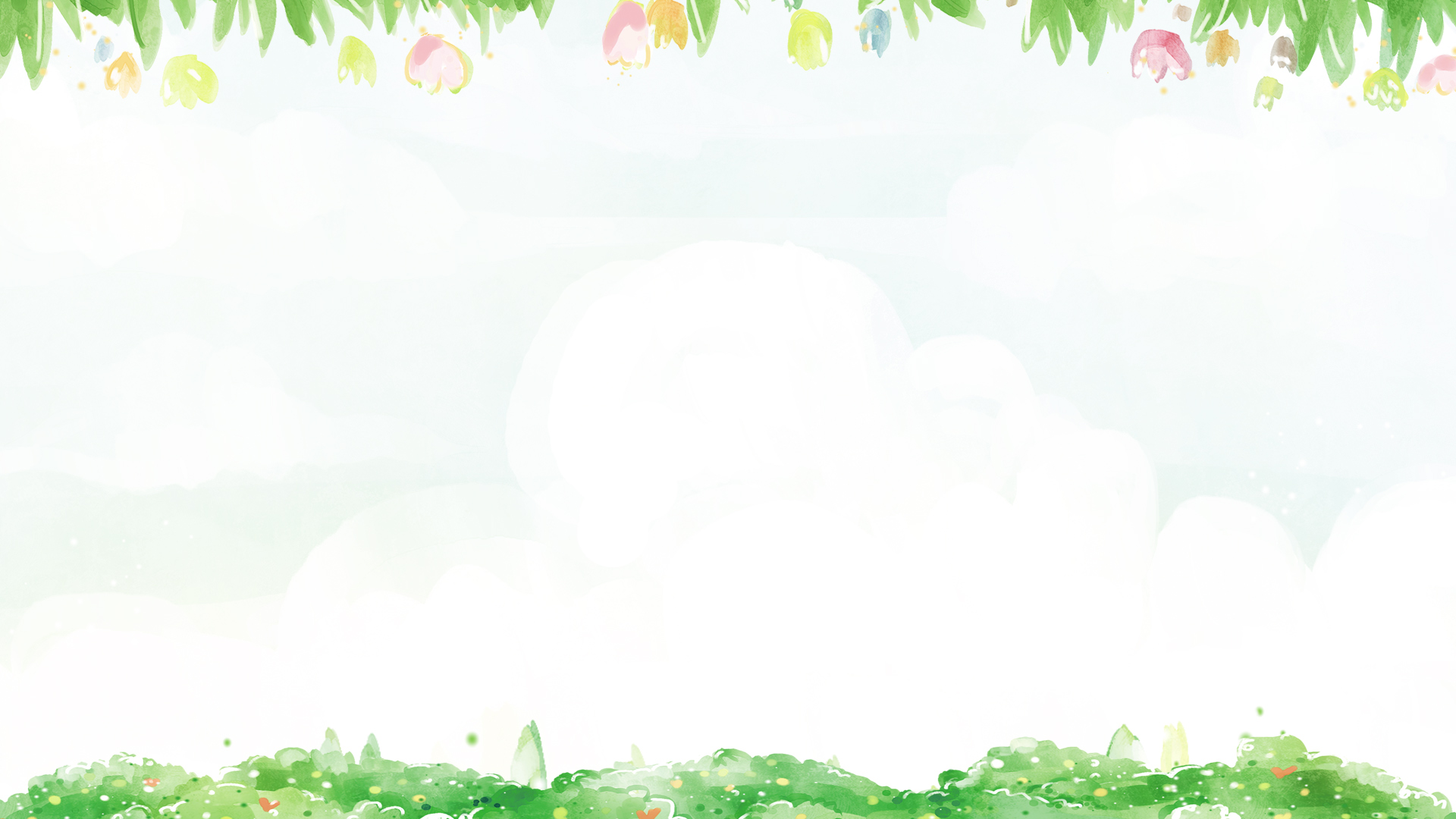 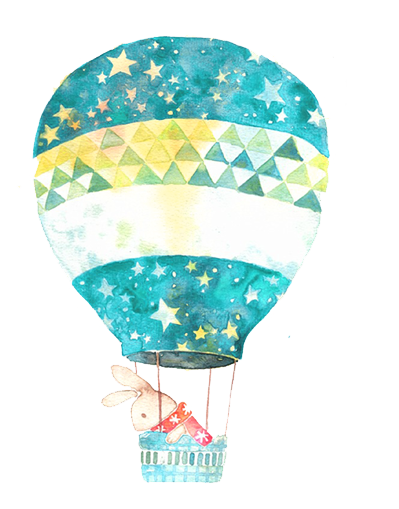 Bài 1: 
Ôn tập các số đến 100
Tiết 3
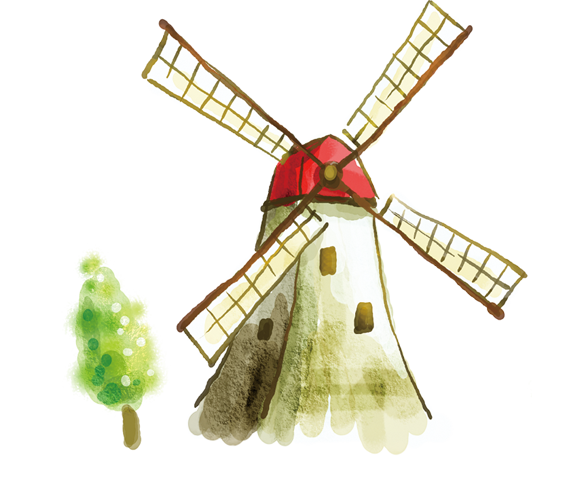 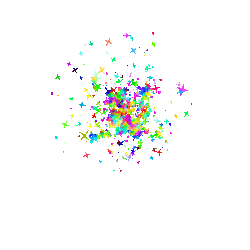 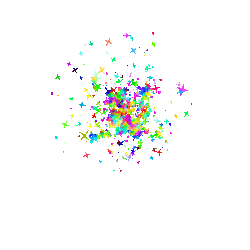 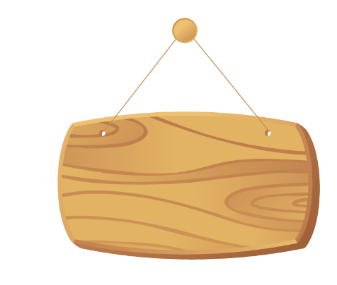 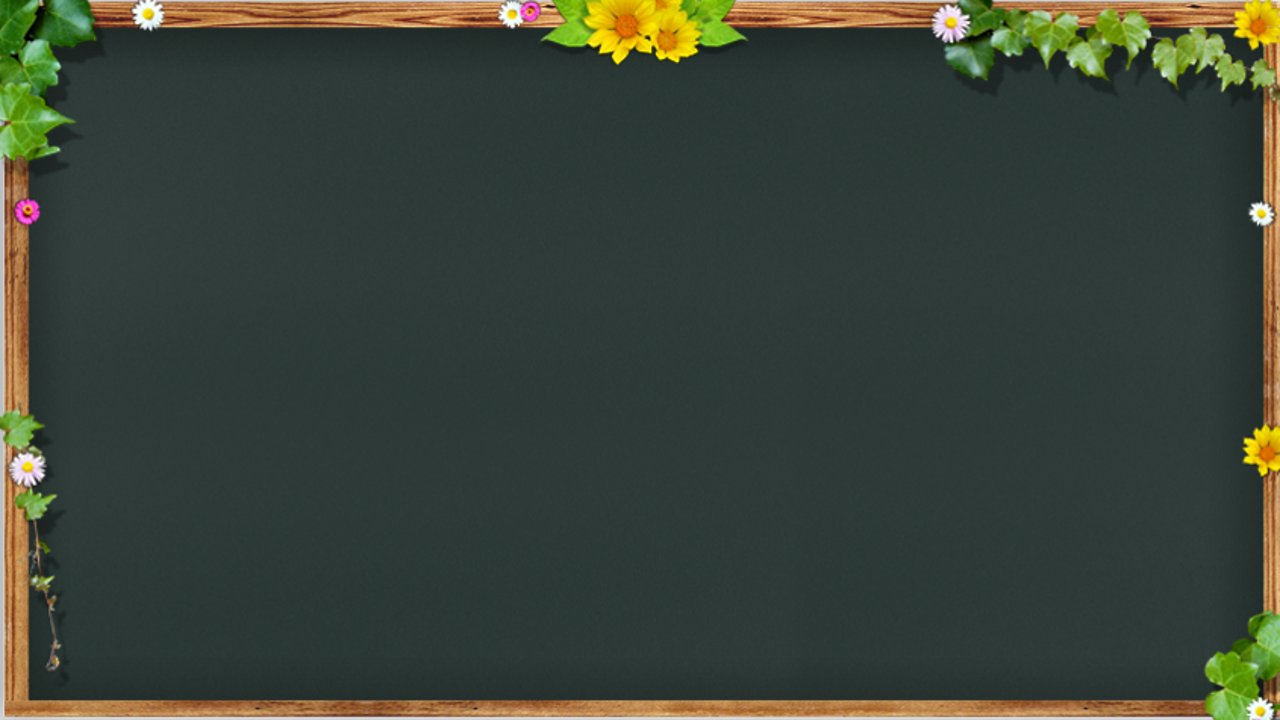 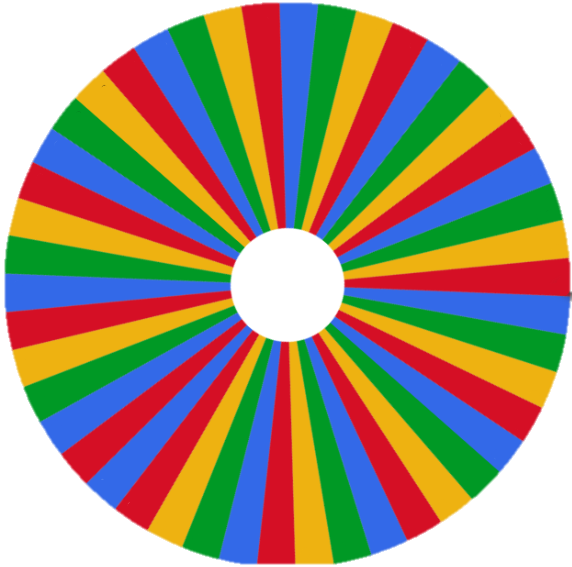 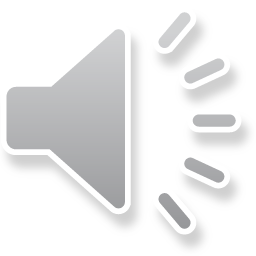 Khánh Chi
Bảo Chi
Ngọc Bích
Linh Đan
Minh Bảo
Văn Chung
Việt Anh
Hải Đăng
Diệu Anh
Khánh Diệp
Hoàng Anh
Trí Dũng
Quỳnh Anh
Đức Huy
1
Minh Khanh
4
Tiến Minh
Tuệ Minh
Minh Đức
Nguyễn Đăng
Tuấn Kiệt
La Linh Đan
2
Bích Ngọc
5
Ngọc Bích
Thảo MY
Duy Bảo
Yến Nhi
Văn Chung
An Nhiên
3
Quang Minh
6
Nguyên Quang
Thùy Linh
Như Phương
Minh Trường
Đức Phong
Thu Thoa
Phương Nam
Bảo Ngọc
Cát Uy
Công Vinh
Huy Vũ
Bảo Trâm
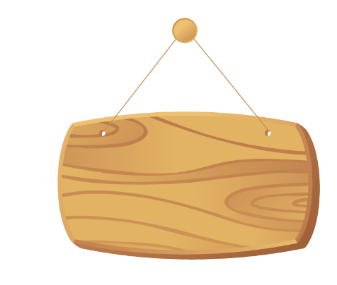 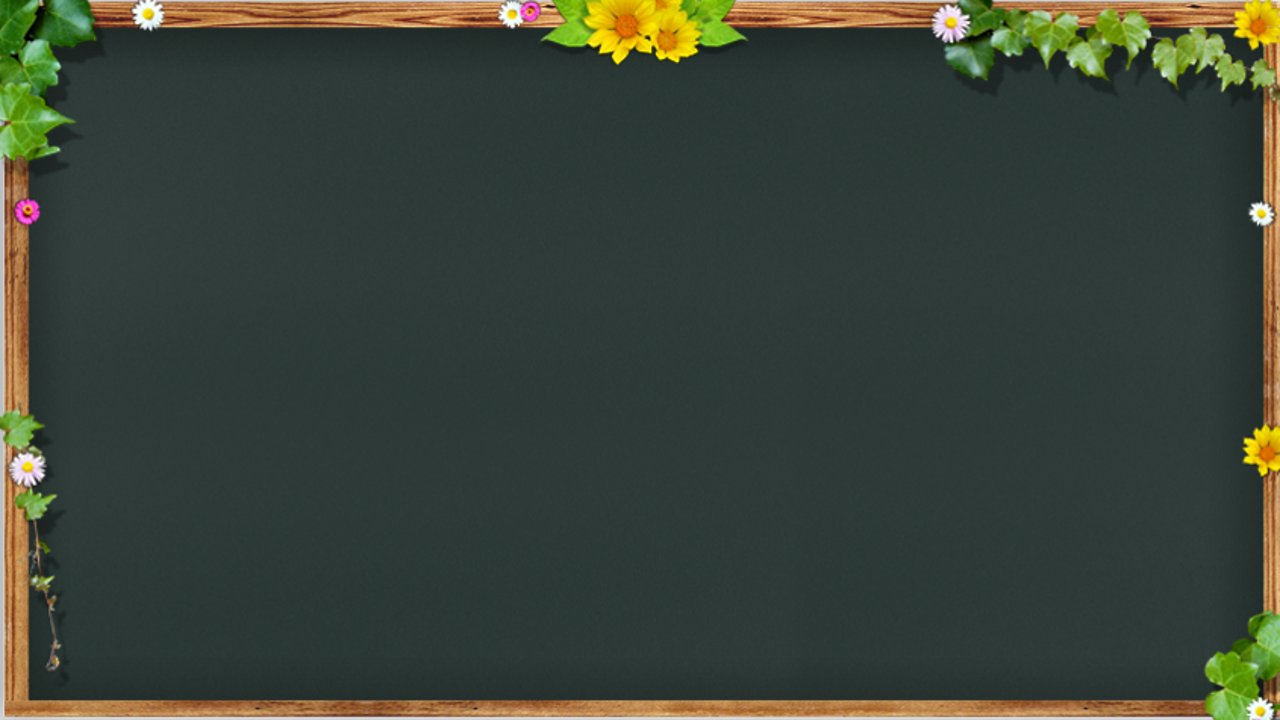 1
Nêu số tròn chục bé nhất có hai chữ số ?
Đáp án : 10
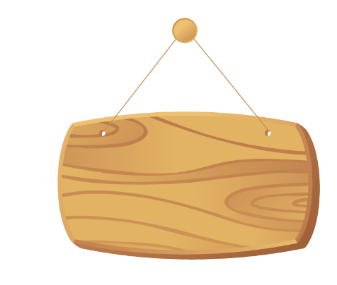 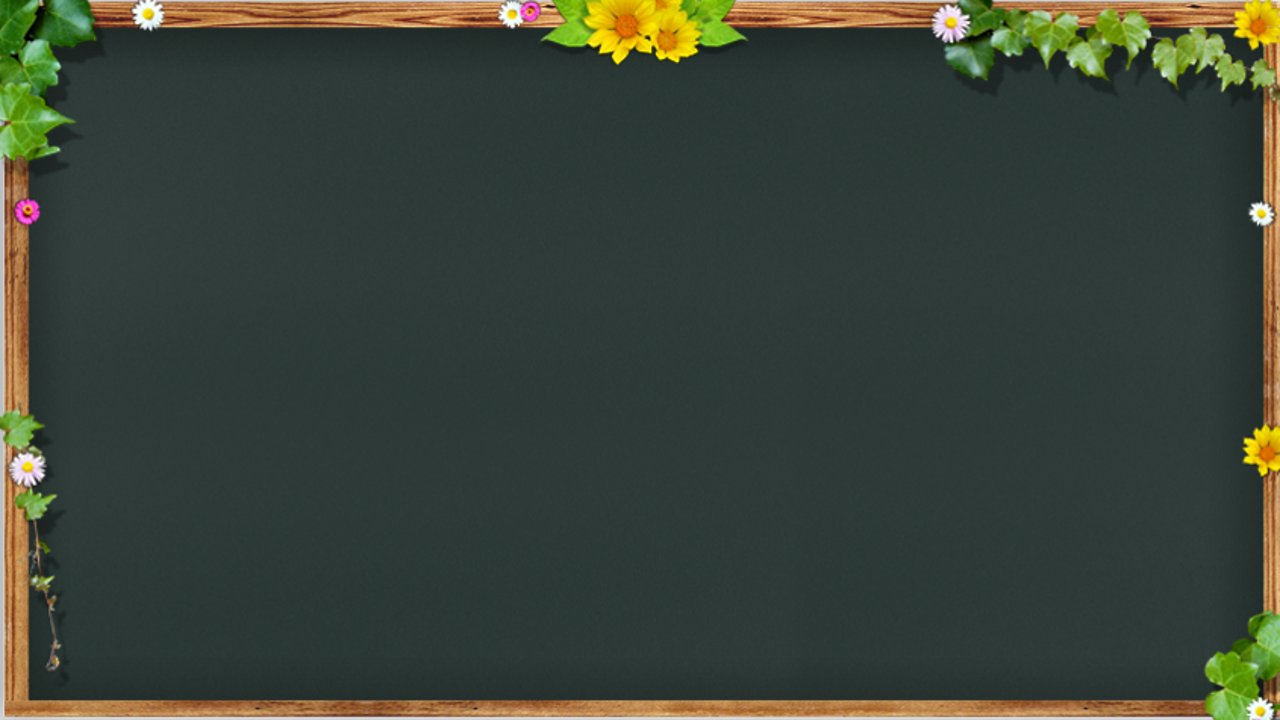 2
Nêu các số tròn chục nhỏ hơn 50 ?
Đáp án: 10,20,30,40
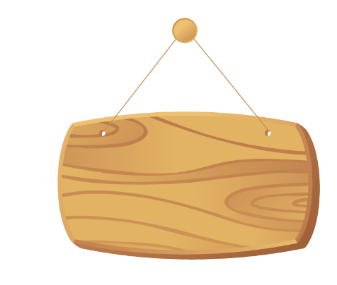 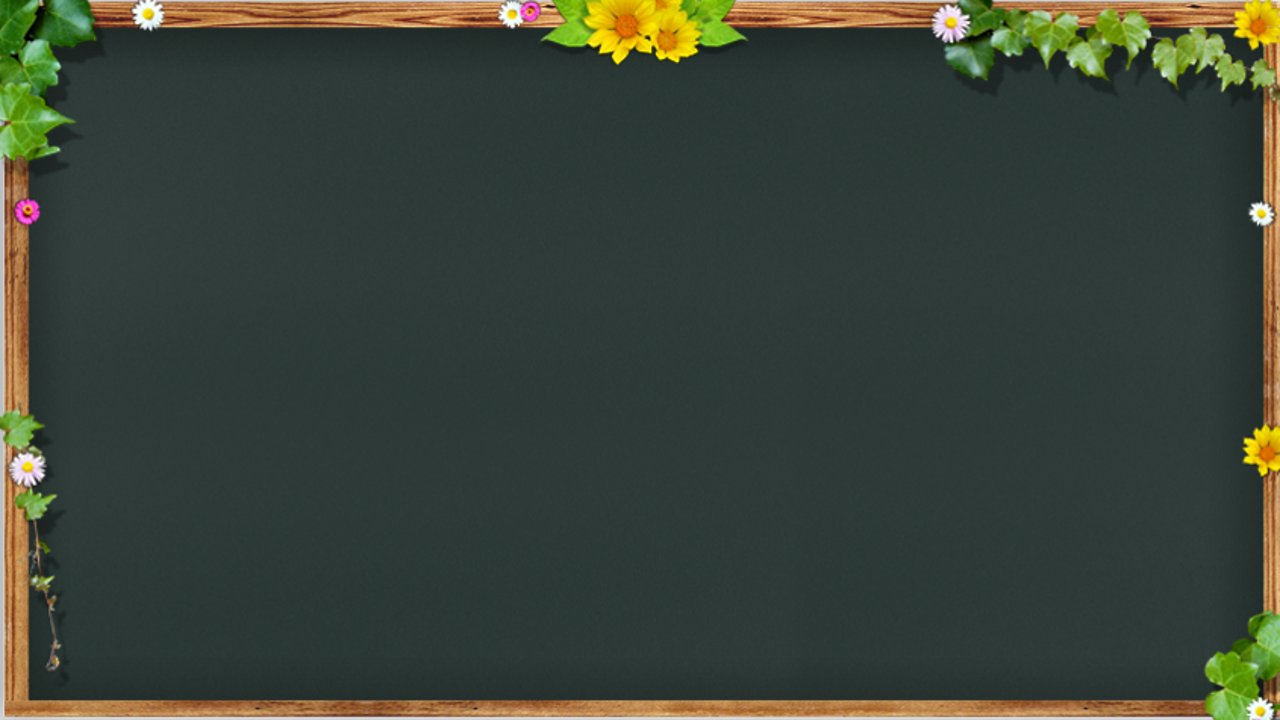 3
Nêu số gồm 5 chục và 6 đơn vị ?
Đáp án : 56
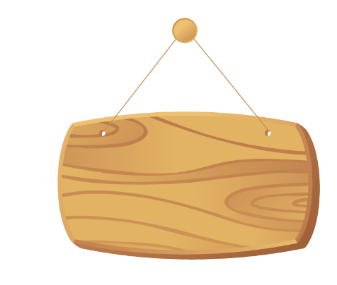 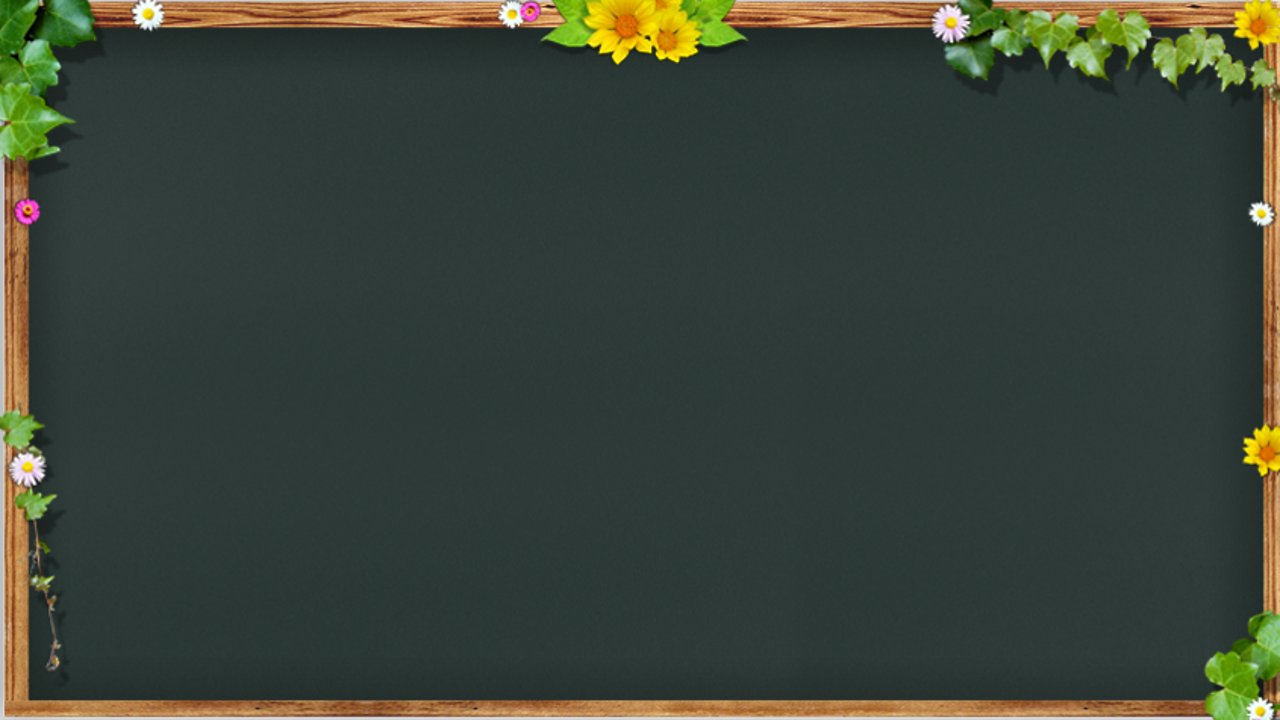 4
Nêu số lớn nhất có hai chữ số ?
Đáp án: 99
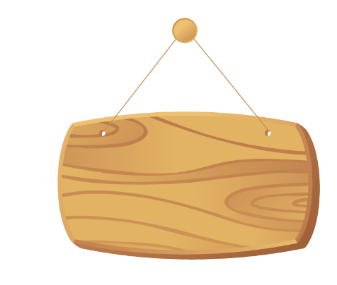 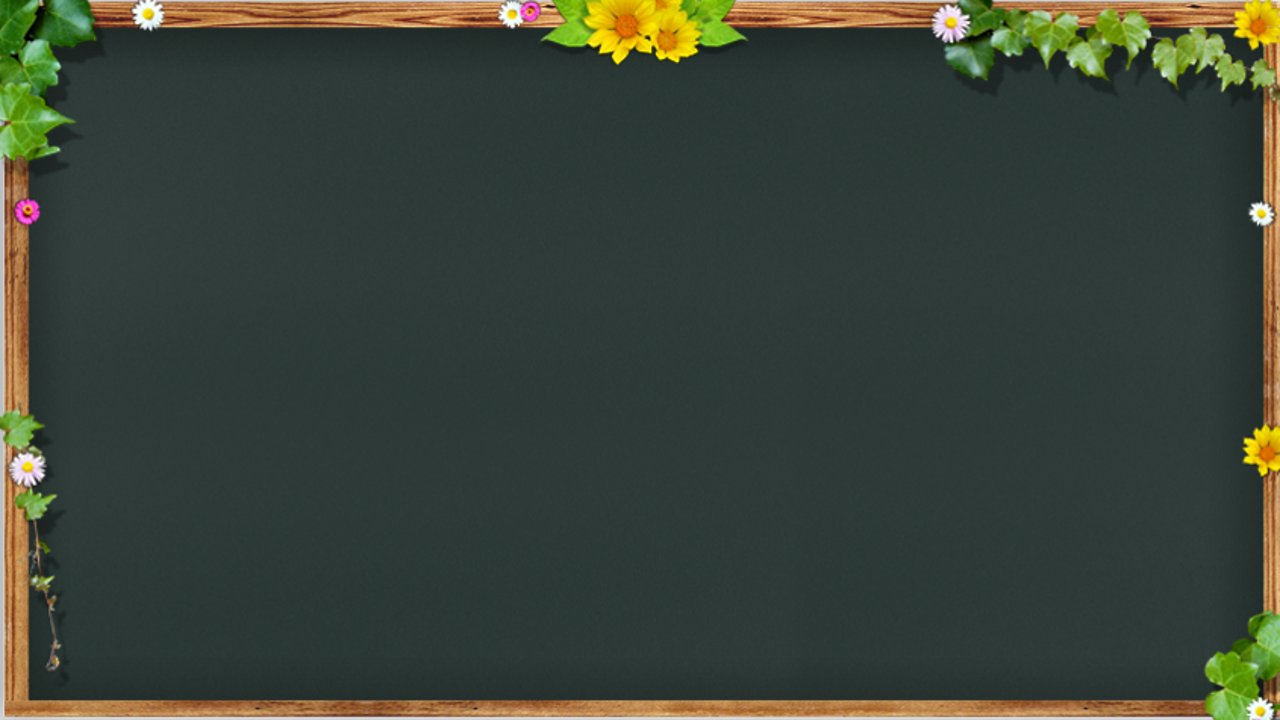 5
Nêu số nhỏ  nhất có 1 chữ số ?
Đáp án : 0
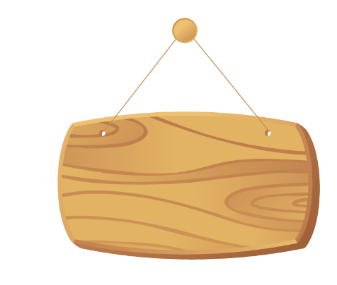 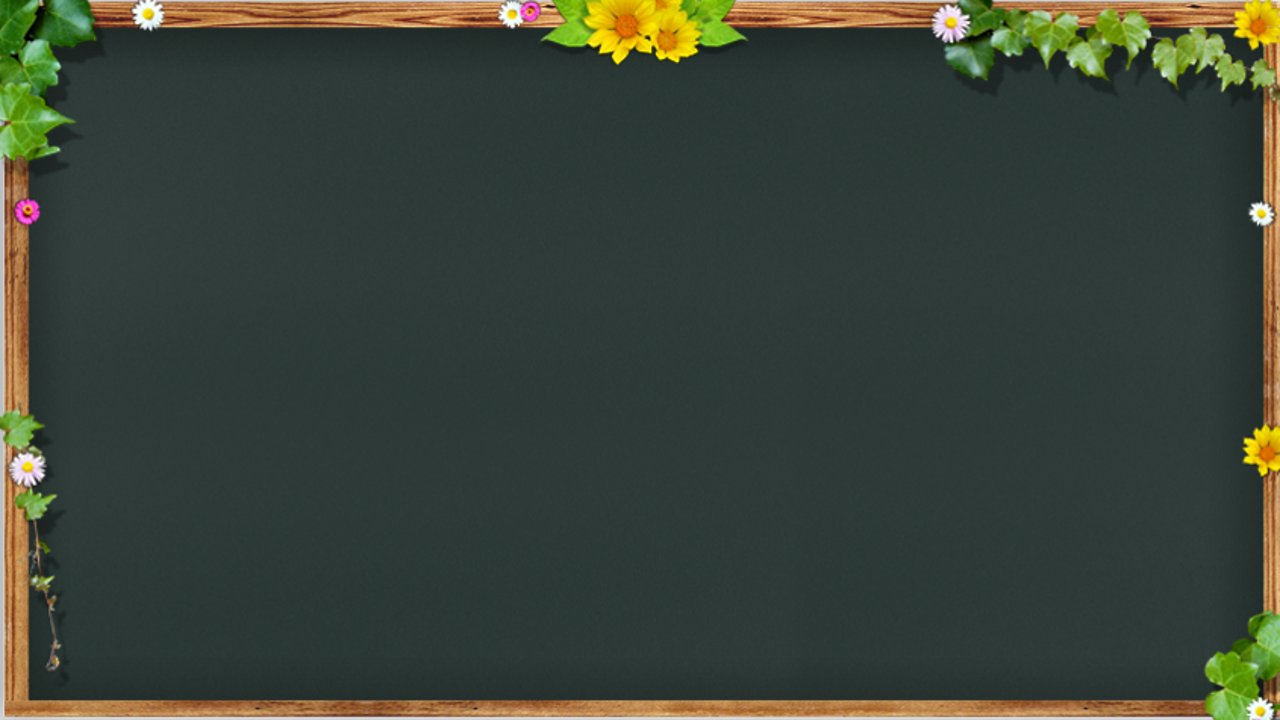 6
Số 89 = 80 + ….
Đáp án: 9
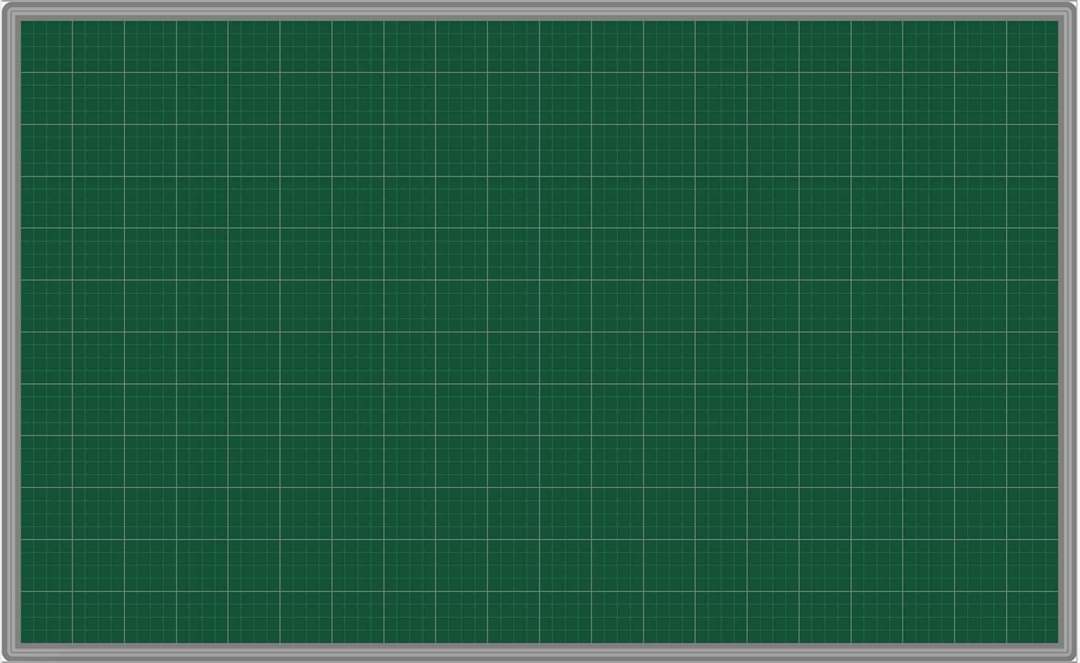 Thứ tư ngày 7 - 9 - 2022
Toán
Ôn tập các số đến 100 (Tiết 3)
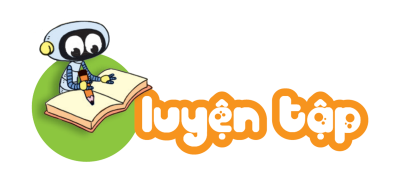 1
Em ước lượng xem trong hình có khoảng mấy chục viên bi rồi đếm số bi trong hình đó (theo mẫu):
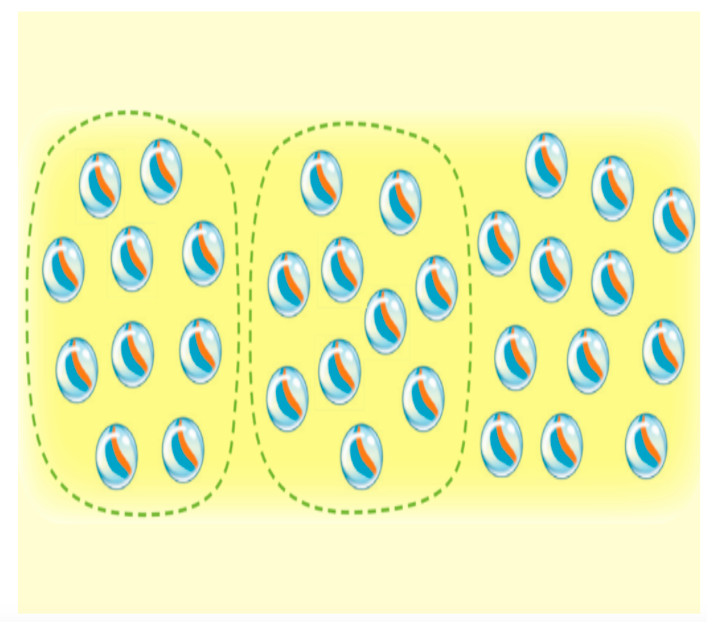 - Em ước lượng được: Khoảng 3 chục viên bi.
- Em đếm được: 32 viên bi.
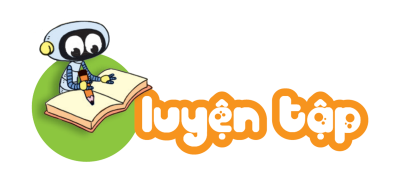 1
Em ước lượng xem trong hình có khoảng mấy chục viên bi rồi đếm số bi trong hình đó (theo mẫu):
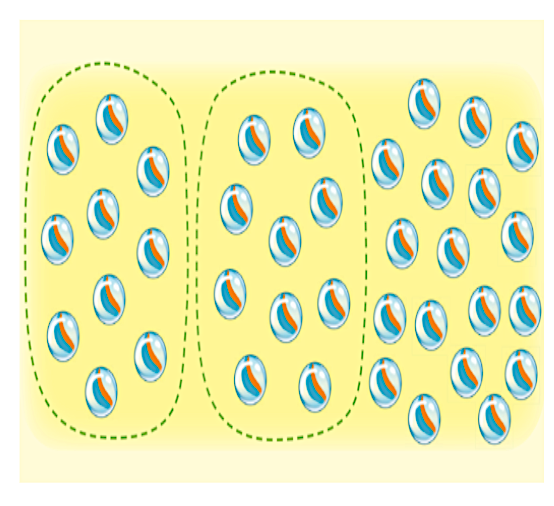 Em ước lượng được: Khoảng
…………………….. viên bi.
3 chục
38
- Em đếm được: …………. viên bi.
Để ước lượng đúng con cần ước lượng như thế nào?
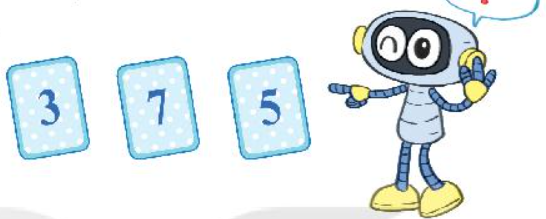 -Khi ước lượng ta cần ước lượng theo nhóm chục.
2
Em ước lượng xem trong hình có khoảng mấy chục quả cà chua rồi đếm số cà chua trong hình đó:
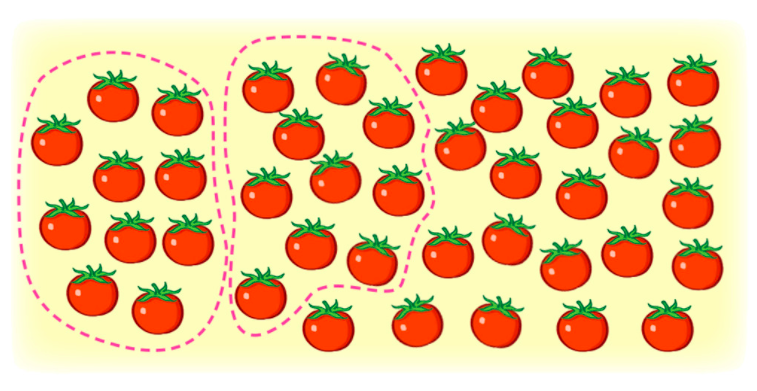 Em ước lượng được: Khoảng …………… quả cà chua.
4 chục
42
Em đếm được: …………. quả cà chua.
Khi đếm ước lượng các con cần lưu ý điều gì ?
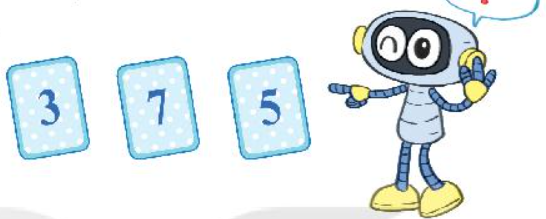 Ước lượng theo nhóm chục.
 Dùng bút chì khoanh vào lần lượt nhóm chục rồi ước lượng.
 Ước lượng gần sát với số lượng có trong hình.
3
Số?
a. Số 87 gồm 8 chục và 7 đơn vị viết là: 87  =  80  +  7
4
5
40
5
?
?
?
?
b. Số 45 gồm       chục và      đơn vị viết là: 45 =         +
3
6
63
60
3
?
?
?
?
?
c. Số 63 gồm      chục và       đơn vị viết là:        =         +
Để điền được số đúng vào ô trống con dựa vào đâu?
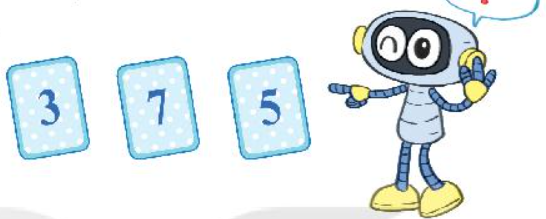 - Dựa vào phân tích cấu tạo số. Số có hai chữ số bằng tổng của số chục và số đơn vị.
4
a. Hãy lắp 4 miếng bìa A, B, C, D vào vị trí thích hợp trong bảng.
A
B
C
D
Để lắp được 4 miếng bìa vào đúng vị trí con dựa vào đâu?
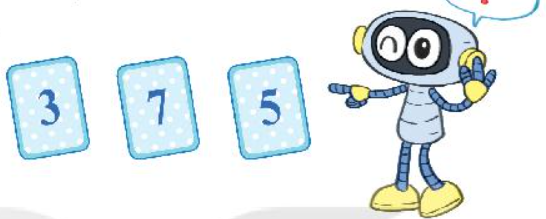 - Dựa vào bảng các số từ 1 đến 100.
4
b. Tìm số lớn nhất ở mỗi miếng bìa A, B, C, D.
76
54
58
36
A
B
C
D
Sắp xếp các số         ,         ,        ,         theo thứ tự từ bé đến lớn.
54,
 36,
58,
76
Để sắp xếp các số theo thứ tự từ bé đến lớn con làm như thế nào?
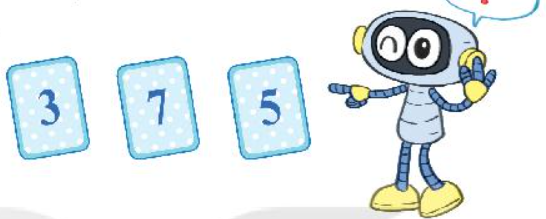 Bước 1: Xác định kĩ yêu cầu đề bài
Bước 2: Xác định số bé nhất hoặc số lớn nhất bằng cách so sánh các số từ số chục sau đó đến số đơn vị.
Bước 3: Sắp xếp các số theo yêu cầu đề bài.
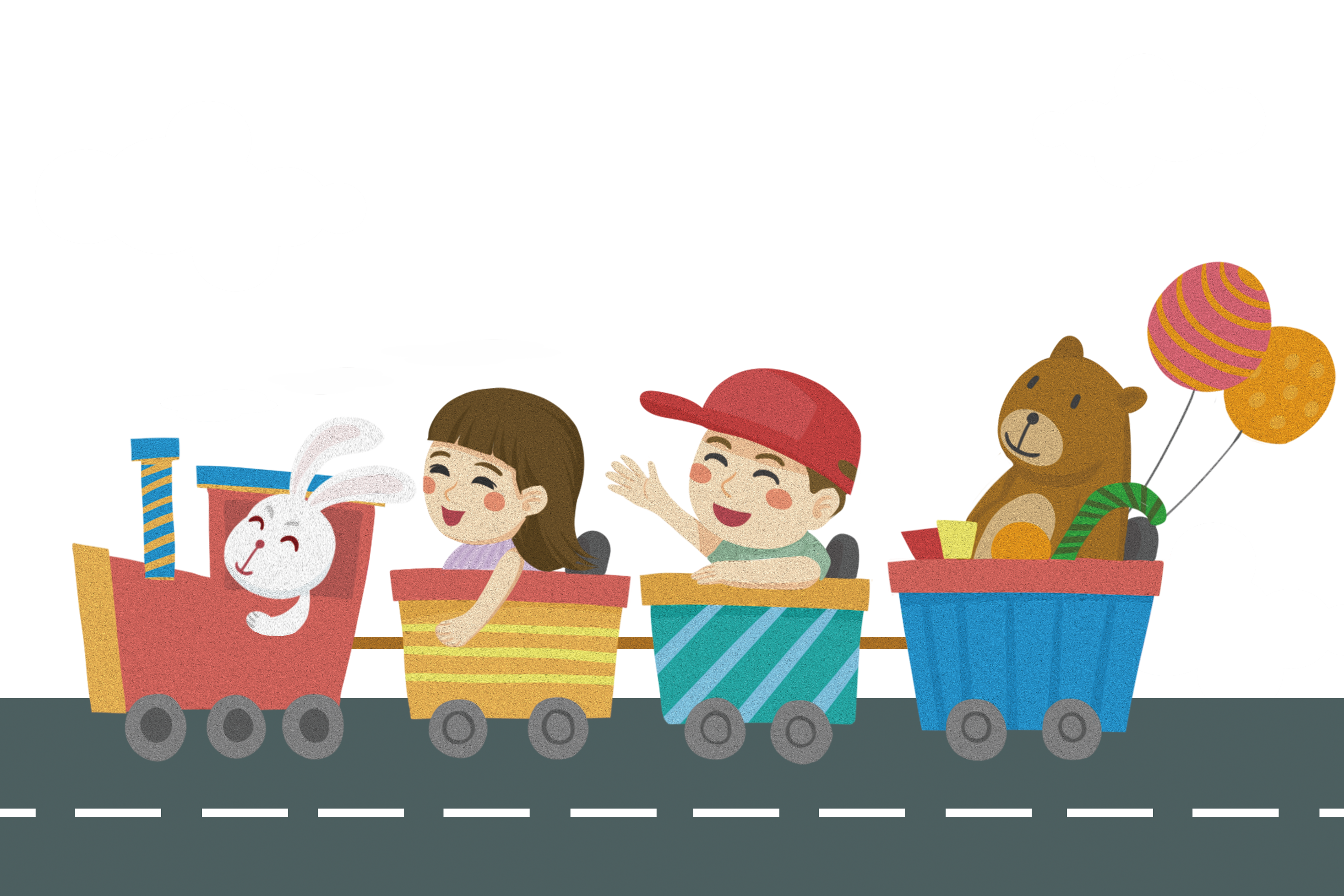 CHÀO TẠM BIỆT